Financial Planning
Slides by Matthew Will
Topics Covered
Links between Short-Term and Long-Term Financing Decisions
Tracing Changes in Cash
Cash Budgeting
Dynamic’s Short-Term Financial Plan
Long-Term Financial Planning
Growth and External Financing
Figure 29.1 Cumulative Capital Requirement
Figure 29.2 Median Ratio of Cash to Assets for U.S. Nonfinancial Firms, (1980–2017)
[Speaker Notes: On average, firms in the United States hold a much higher proportion of their assets in cash and marketable securities than was once the case.]
Table 29.1 Income Statement for Dynamic Mattress Company, 2018 (Figures in $ Millions)
Table 29.2 Year-End Balance Sheets for 2018 and 2017 for Dynamic Mattress Company (Figures in $ Millions)
Table 29.3 Statement of Cash Flows for Dynamic Mattress Company, 2018 (Figures in $ Millions)
Tracing Changes in Cash
Example: Dynamic Mattress Company (generated cash)

It earned $73.3 million of net income (operating activity).
It set aside $23.5 million as depreciation. It reduced inventory, releasing $11.4 million (operating activity).
It increased its accounts payable, in effect borrowing an additional $25 million from its suppliers (operating activity).
It issued $30 million of long-term debt (financing activity).
Tracing Changes in Cash Continued
Example: Dynamic Mattress Company (used cash)

It allowed accounts receivable to expand by $26 million (operating activity). 
It invested $30 million (investing activity).
It paid a $46.8 million dividend (financing activity). 
It purchased $25 million of marketable securities (financing activity).
It repaid $25 million of short-term bank debt (financing activity).
The Cash Cycle
Figure 29.3 Operating and Cash Cycles
The Cash Cycle Continued
Cash cycle (days) = inventory period + accounts receivable period – accounts payable period
Table 29.4 Data Used to Calculate the Cash Cycle for U.S. Manufacturing Firms in 2017 (in Billions)
Cash Budgeting
Steps to preparing a cash budget:
Step 1: Forecast the sources of cash
Step 2: Forecast the uses of cash
Step 3: Calculate whether the firm is facing a cash shortage or surplus
Step 1: Forecast the Sources of Cash
Example: Dynamic Mattress Company

Dynamic forecasted sources of cash




Ending accounts receivable = beginning accounts receivable + sales – collections
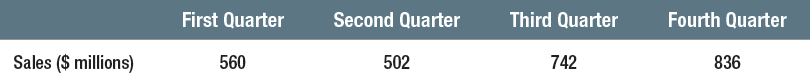 Table 29.5 Dynamic Mattress Cash Budgeting
Step 2: Forecast the Uses of Cash
Example: Dynamic Mattress Company

Payments of accounts payable
Increase in inventories
Labor, administration, and other expenses
Capital expenditures
Taxes, interest, and dividend payments
Table 29.6 Dynamic Mattress’s Cash Budget for 2019 ($ Millions)
Dynamic’s Short-Term Financial Plan
Dynamic’s financial manager must find short-term financing to cover the firm’s forecast cash requirements.
Dynamic has two options:
Bank loan: borrow up to $100 million at 10% interest per year, or 2.5% per quarter.
Stretching payables: can raise capital by putting off payment of bills.
Table 29.7 Dynamic Mattress’s Financial Plan for 2019 ($ Millions)
Evaluating the Plan
Financial manager would ask several questions:
Does Dynamic need a larger reserve of cash or marketable securities to guard against customers stretching their payables?
Does the plan yield satisfactory current and quick ratios?
Are there intangible costs to stretching payables? Will suppliers begin to double Dynamic’s creditworthiness?
Evaluating the Plan Continued
Does the plan for 2019 leave Dynamic in good financial shape for 2020?
Should Dynamic try to arrange long-term financing for the major capital expenditure in the first quarter?
Is there an easy way of deferring the first quarter’s large cash outflow?
Should Dynamic release cash by reducing the level of other current assets?
Table 29.8 Dynamic Mattress Condensed Year-End Balance Sheets for 2018 and 2017 (Figures in $ Millions)
Table 29.9 Dynamic Mattress Actual (2018) and Forecasted Cash Flows—Panel A
Table 29.9 Dynamic Mattress Actual (2018) and Forecasted Cash Flows—Panel B
Table 29.9 Dynamic Mattress Actual (2018) and Forecasted Cash Flows—Panel C
Pitfalls in Model Design
Many models ignore realities such as depreciation, taxes, etc.
Percent of sales methods are not realistic because fixed costs exist.
Most models generate accounting numbers, not financial cash flows
Adjustments must be made to consider these and other factors.
Growth and External Financing
Sustainable growth rate: Highest growth rate a firm can maintain without increasing its financial leverage
Growth and External Financing Continued
Example: Dynamic Mattress

Sustainable growth rate = plowback ratio × return on equity

For Dynamic Mattress,
	Sustainable growth rate = .40 × .1815 
				       = .0726, or 7.26%